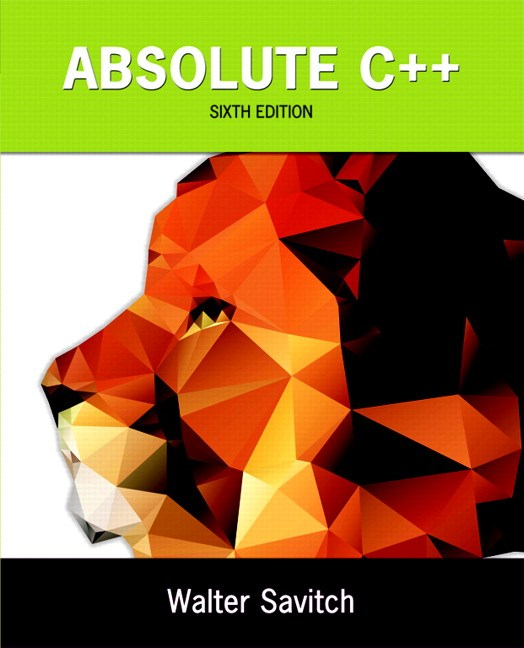 Chapter 4
Parameters and Overloading
Copyright © 2016 Pearson, Inc. All rights reserved.
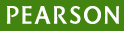 Learning Objectives
Parameters
Call-by-value
Call-by-reference
Mixed parameter-lists
Overloading and Default Arguments
Examples, Rules
Testing and Debugging Functions
assert Macro
Stubs, Drivers
Copyright © 2012 Pearson Addison-Wesley. All rights reserved.
4-2
Parameters
Two methods of passing arguments as parameters
Call-by-value
"copy" of value is passed
Call-by-reference
"address of" actual argument is passed
Copyright © 2012 Pearson Addison-Wesley. All rights reserved.
4-3
Call-by-Value Parameters
Copy of actual argument passed
Considered "local variable" inside function
If modified, only "local copy" changes
Function has no access to "actual argument"from caller
This is the default method
Used in all examples thus far
Copyright © 2012 Pearson Addison-Wesley. All rights reserved.
4-4
Call-by-Value Example: Display 4.1  Formal Parameter Used as a Local Variable (1 of 3)
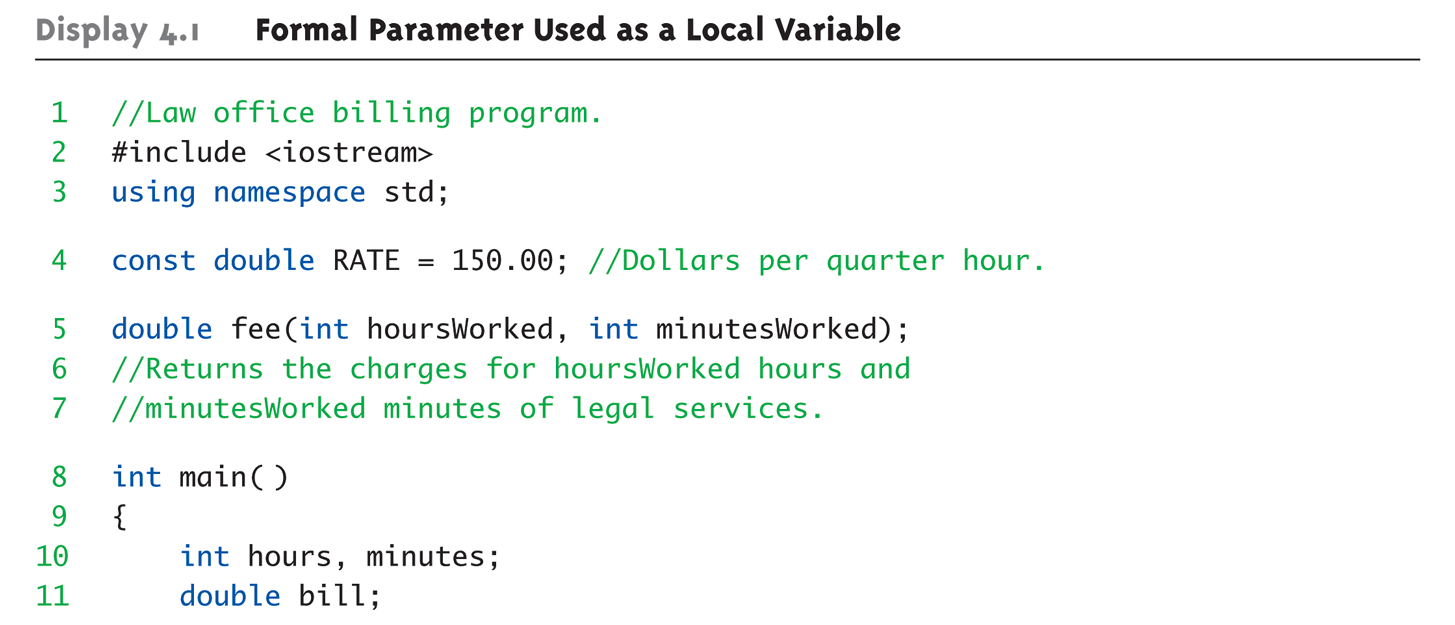 Copyright © 2012 Pearson Addison-Wesley. All rights reserved.
4-5
Call-by-Value Example: Display 4.1  Formal Parameter Used as a Local Variable (2 of 3)
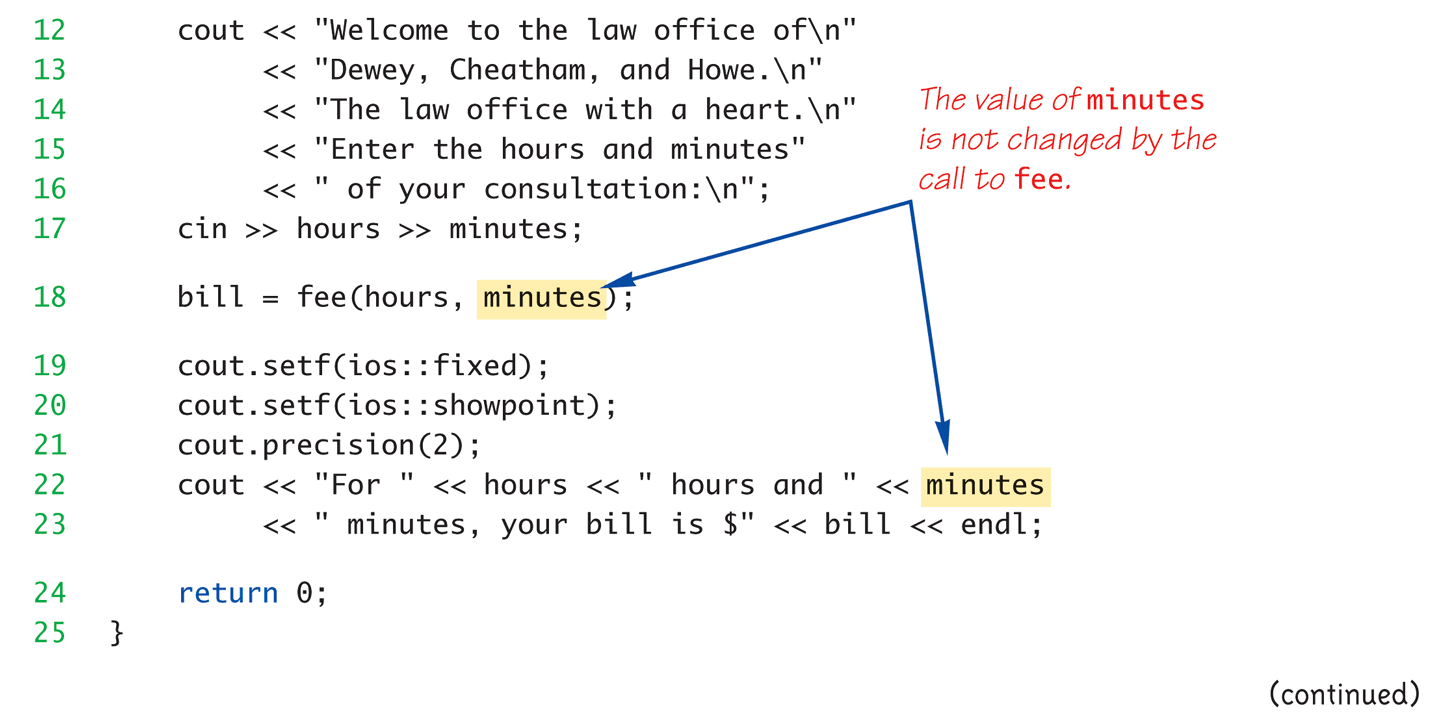 Copyright © 2012 Pearson Addison-Wesley. All rights reserved.
4-6
Call-by-Value Example: Display 4.1  Formal Parameter Used as a Local Variable (3 of 3)
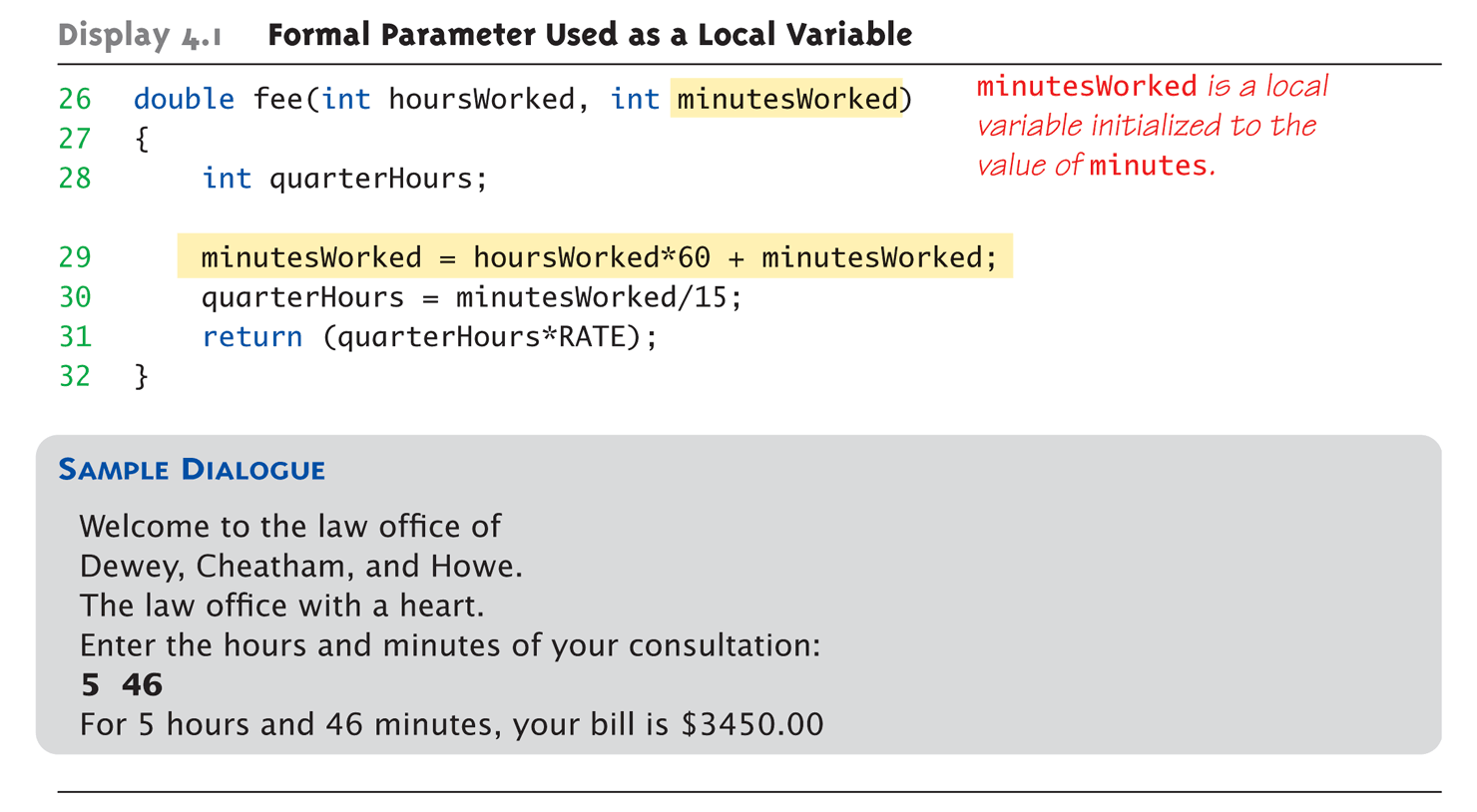 Copyright © 2012 Pearson Addison-Wesley. All rights reserved.
4-7
Call-by-Value Pitfall
Common Mistake:
Declaring parameter "again" inside function:double fee(int hoursWorked, int minutesWorked){	int quarterHours;		// local variable	int minutesWorked		// NO!}
Compiler error results
"Redefinition error…"
Value arguments ARE like "local variables"
But function gets them "automatically"
Copyright © 2012 Pearson Addison-Wesley. All rights reserved.
4-8
Call-By-Reference Parameters
Used to provide access to caller’sactual argument
Caller’s data can be modified by called function!
Typically used for input function
To retrieve data for caller
Data is then "given" to caller
Specified by ampersand, &, after type in formal parameter list
Copyright © 2012 Pearson Addison-Wesley. All rights reserved.
4-9
Call-By-Reference Example: Display 4.1  Call-by-Reference Parameters (1 of 3)
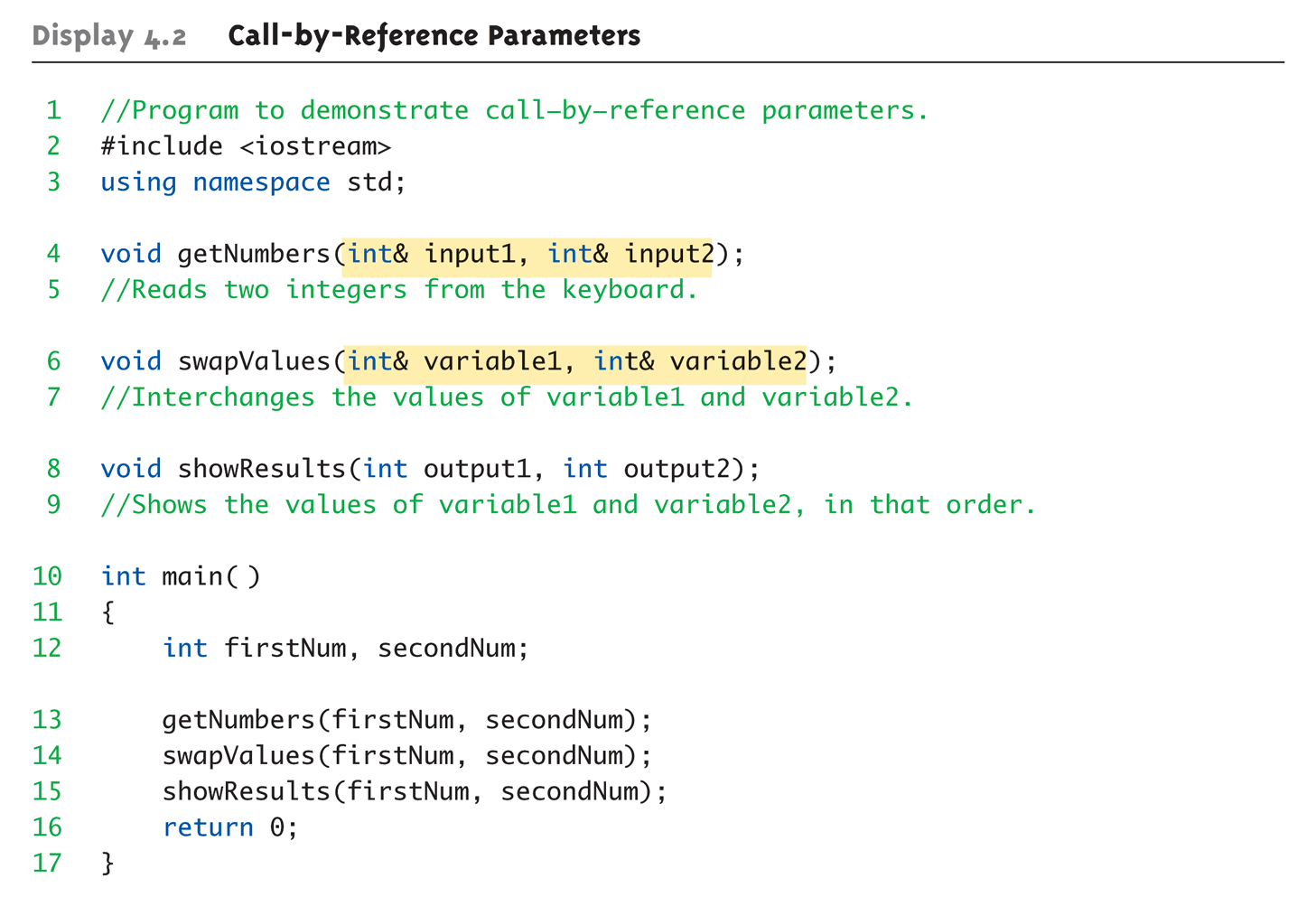 Copyright © 2012 Pearson Addison-Wesley. All rights reserved.
4-10
Call-By-Reference Example: Display 4.1  Call-by-Reference Parameters (2 of 3)
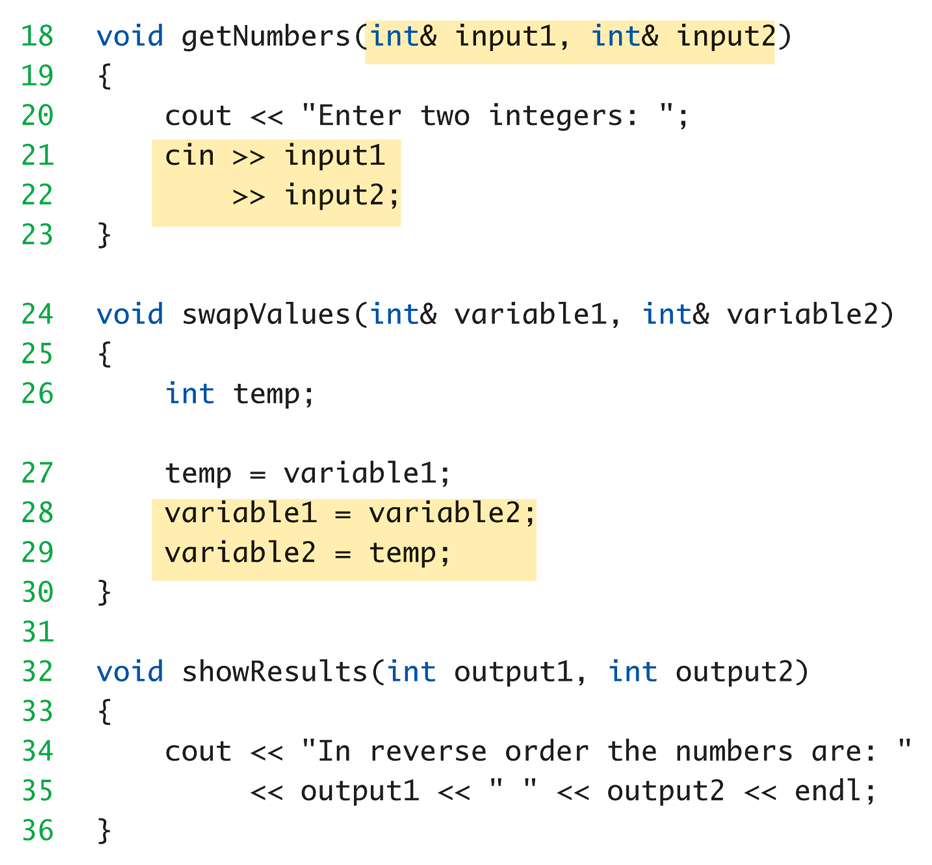 Copyright © 2012 Pearson Addison-Wesley. All rights reserved.
4-11
Call-By-Reference Example: Display 4.1  Call-by-Reference Parameters (3 of 3)
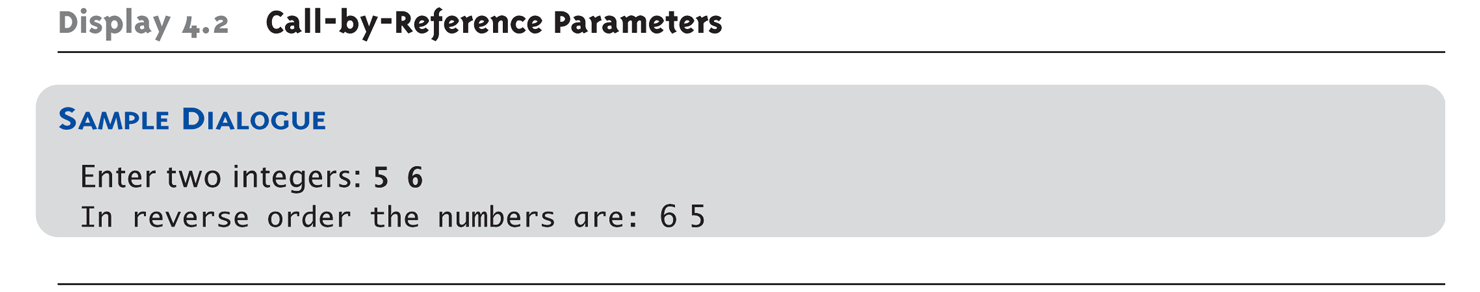 Copyright © 2012 Pearson Addison-Wesley. All rights reserved.
4-12
Call-By-Reference Details
What’s really passed in?
A "reference" back to caller’sactual argument!
Refers to memory location of actual argument
Called "address", which is a unique numberreferring to distinct place in memory
Copyright © 2012 Pearson Addison-Wesley. All rights reserved.
4-13
Constant Reference Parameters
Reference arguments inherently"dangerous"
Caller’s data can be changed
Often this is desired, sometimes not
To "protect" data, & still pass by reference:
Use const keyword
void sendConstRef(	const int &par1,			const int &par2);
Makes arguments "read-only" by function
No changes allowed inside function body
Copyright © 2012 Pearson Addison-Wesley. All rights reserved.
4-14
Parameters and Arguments
Confusing terms, often used interchangeably
True meanings:
Formal parameters
In function declaration and function definition
Arguments
Used to "fill-in" a formal parameter
In function call (argument list)
Call-by-value & Call-by-reference
Simply the "mechanism" used in plug-in process
Copyright © 2012 Pearson Addison-Wesley. All rights reserved.
4-15
Mixed Parameter Lists
Can combine passing mechanisms
Parameter lists can include pass-by-valueand pass-by-reference parameters
Order of arguments in list is critical:void mixedCall(int & par1, int par2, double & par3);
Function call:mixedCall(arg1, arg2, arg3);
arg1 must be integer type, is passed by reference
arg2 must be integer type, is passed by value
arg3 must be double type, is passed by reference
Copyright © 2012 Pearson Addison-Wesley. All rights reserved.
4-16
Choosing Formal Parameter Names
Same rule as naming any identifier:
Meaningful names!
Functions as "self-contained modules"
Designed separately from rest of program
Assigned to teams of programmers
All must "understand" proper function use
OK if formal parameter names are sameas argument names
Choose function names with same rules
Copyright © 2012 Pearson Addison-Wesley. All rights reserved.
4-17
Overloading
Same function name
Different parameter lists
Two separate function definitions
Function "signature"
Function name & parameter list
Must be "unique" for each function definition
Allows same task performed on different data
Copyright © 2012 Pearson Addison-Wesley. All rights reserved.
4-18
Overloading Example: Average
Function computes average of 2 numbers:double average(double n1, double n2){	return ((n1 + n2) / 2.0);}
Now compute average of 3 numbers:double average(double n1, double n2, double n3){	return ((n1 + n2) / 2.0);}
Same name, two functions
Copyright © 2012 Pearson Addison-Wesley. All rights reserved.
4-19
Overloaded Average() Cont’d
Which function gets called?
Depends on function call itself:
avg = average(5.2, 6.7);
Calls "two-parameter average()"
avg = average(6.5, 8.5, 4.2);
Calls "three-parameter average()"
Compiler resolves invocation based onsignature of function call
"Matches" call with appropriate function
Each considered separate function
Copyright © 2012 Pearson Addison-Wesley. All rights reserved.
4-20
Overloading Pitfall
Only overload "same-task" functions
A mpg() function should always performsame task, in all overloads
Otherwise, unpredictable results
C++ function call resolution:
1st: looks for exact signature
2nd: looks for "compatible" signature
Copyright © 2012 Pearson Addison-Wesley. All rights reserved.
4-21
Overloading Resolution
1st: Exact Match
Looks for exact signature
Where no argument conversion required
2nd: Compatible Match
Looks for "compatible" signature whereautomatic type conversion is possible:
1st with promotion (e.g., intdouble)
No loss of data
2nd with demotion (e.g., doubleint)
Possible loss of data
Copyright © 2012 Pearson Addison-Wesley. All rights reserved.
4-22
Overloading Resolution Example
Given following functions:
1.  void f(int n, double m);2.  void f(double n, 	int m);3.  void f(int n, int m);
These calls:f(98, 99);	 Calls #3f(5.3, 4);	 Calls #2f(4.3, 5.2);	 Calls ???
Avoid such confusing overloading
Copyright © 2012 Pearson Addison-Wesley. All rights reserved.
4-23
Automatic Type Conversion and Overloading
Numeric formal parameters typicallymade "double" type
Allows for "any" numeric type
Any "subordinate" data automatically promoted
int  double
float  double
char  double	*More on this later!
Avoids overloading for different numeric types
Copyright © 2012 Pearson Addison-Wesley. All rights reserved.
4-24
Automatic Type Conversion and Overloading Example
double mpg(double miles, double gallons){	return (miles/gallons);}
Example function calls:
mpgComputed = mpg(5, 20);
Converts 5 & 20 to doubles, then passes
mpgComputed = mpg(5.8, 20.2);
No conversion necessary
mpgComputed = mpg(5, 2.4);
Converts 5 to 5.0, then passes values to function
Copyright © 2012 Pearson Addison-Wesley. All rights reserved.
4-25
Default Arguments
Allows omitting some arguments 
Specified in function declaration/prototype
void showVolume(	int length,				int width = 1,				int height = 1);
Last 2 arguments are defaulted
Possible calls:
showVolume(2, 4, 6); //All arguments supplied
showVolume(3, 5); //height defaulted to 1
showVolume(7); //width & height defaulted to 1
Copyright © 2012 Pearson Addison-Wesley. All rights reserved.
4-26
Default Arguments Example: Display 4.1  Default Arguments (1 of 2)
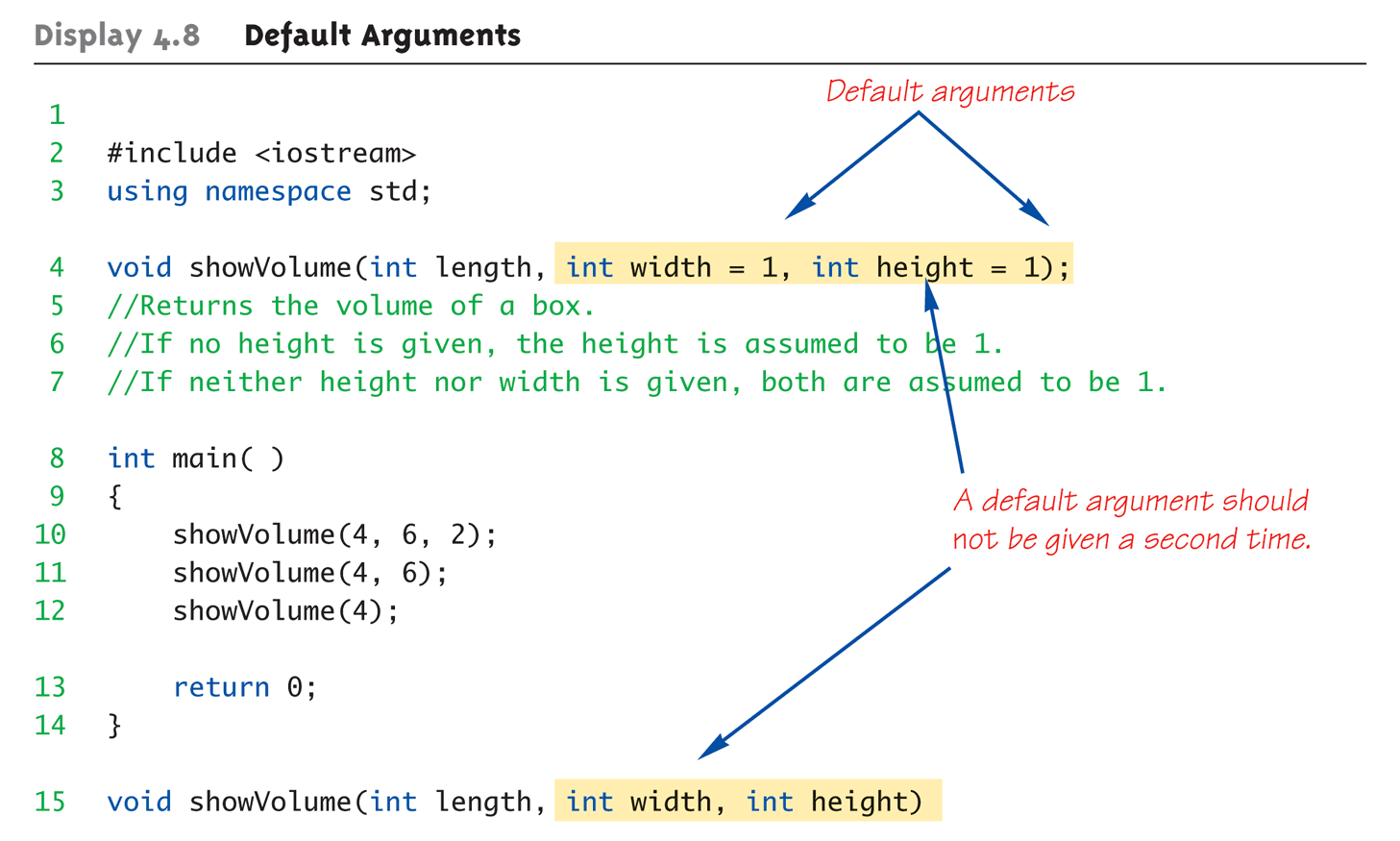 Copyright © 2012 Pearson Addison-Wesley. All rights reserved.
4-27
Default Arguments Example: Display 4.1  Default Arguments (2 of 2)
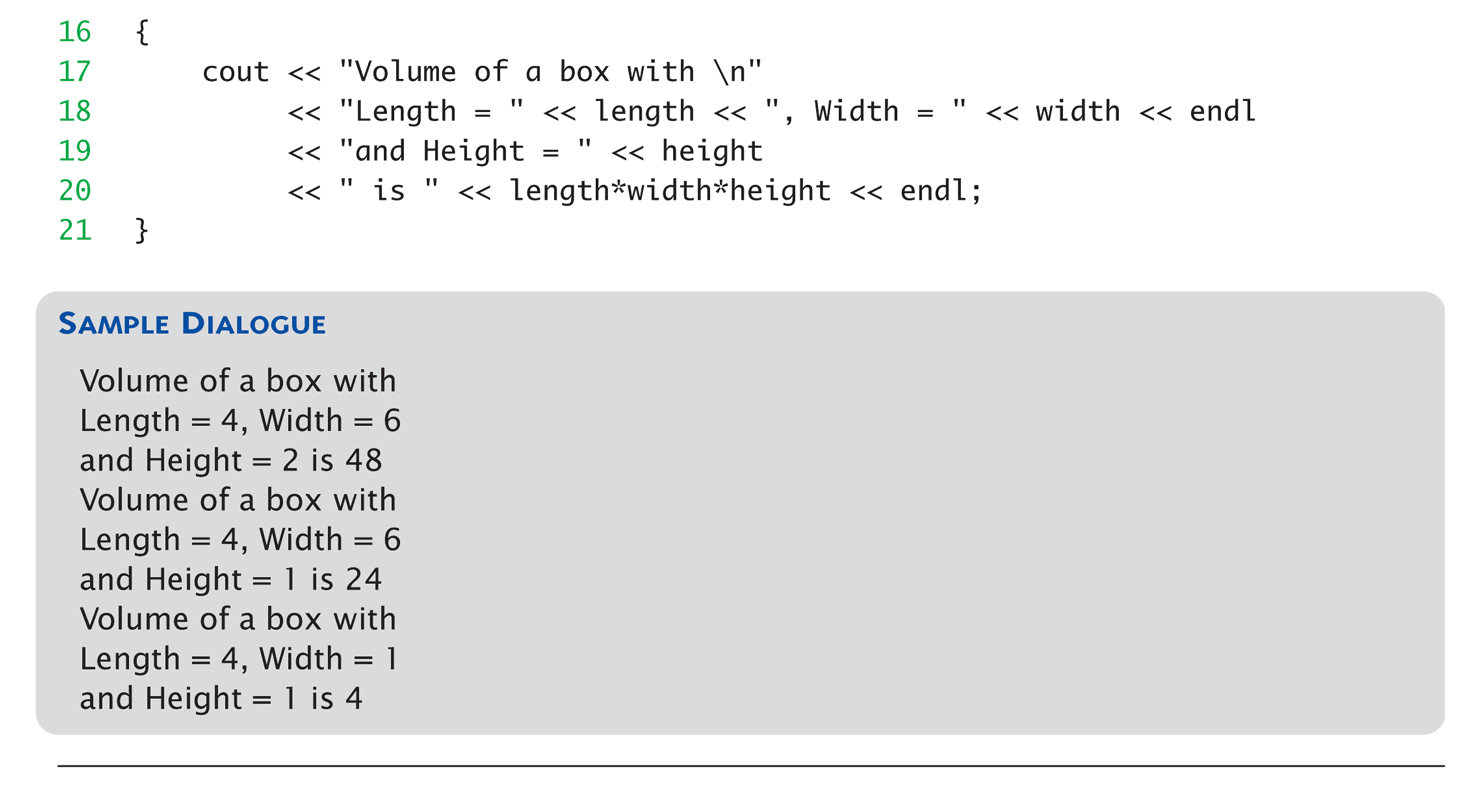 Copyright © 2012 Pearson Addison-Wesley. All rights reserved.
4-28
Testing and Debugging Functions
Many methods:
Lots of cout statements
In calls and definitions
Used to "trace" execution
Compiler Debugger
Environment-dependent
assert Macro
Early termination as needed
Stubs and drivers
Incremental development
Copyright © 2012 Pearson Addison-Wesley. All rights reserved.
4-29
The assert Macro
Assertion: a true or false statement
Used to document and check correctness
Preconditions & Postconditions
Typical assert use: confirm their validity
Syntax:assert(<assert_condition>);
No return value
Evaluates assert_condition
Terminates if false, continues if true
Predefined in library <cassert>
Macros used similarly as functions
Copyright © 2012 Pearson Addison-Wesley. All rights reserved.
4-30
An assert Macro Example
Given Function Declaration:void computeCoin(	int coinValue,				int& number,				int& amountLeft);//Precondition: 0 < coinValue < 100			  0 <= amountLeft <100//Postcondition: number set to max. number			   of coins
Check precondition:
assert ((0 < currentCoin) && (currentCoin < 100)  && (0 <= currentAmountLeft) && (currentAmountLeft < 100));
If precondition not satisfied  condition is false  program execution terminates!
Copyright © 2012 Pearson Addison-Wesley. All rights reserved.
4-31
An assert Macro Example Cont’d
Useful in debugging
Stops execution so problem can be investigated
Copyright © 2012 Pearson Addison-Wesley. All rights reserved.
4-32
assert On/Off
Preprocessor provides means
#define NDEBUG#include <cassert>
Add "#define" line before #include line
Turns OFF all assertions throughoutprogram
Remove "#define" line (or comment out)
Turns assertions back on
Copyright © 2012 Pearson Addison-Wesley. All rights reserved.
4-33
Stubs and Drivers
Separate compilation units
Each function designed, coded, testedseparately
Ensures validity of each unit
Divide & Conquer
Transforms one big task  smaller, manageable tasks
But how to test independently?
Driver programs
Copyright © 2012 Pearson Addison-Wesley. All rights reserved.
4-34
Driver Program Example: Display 4.9  Driver Program (1 of 3)
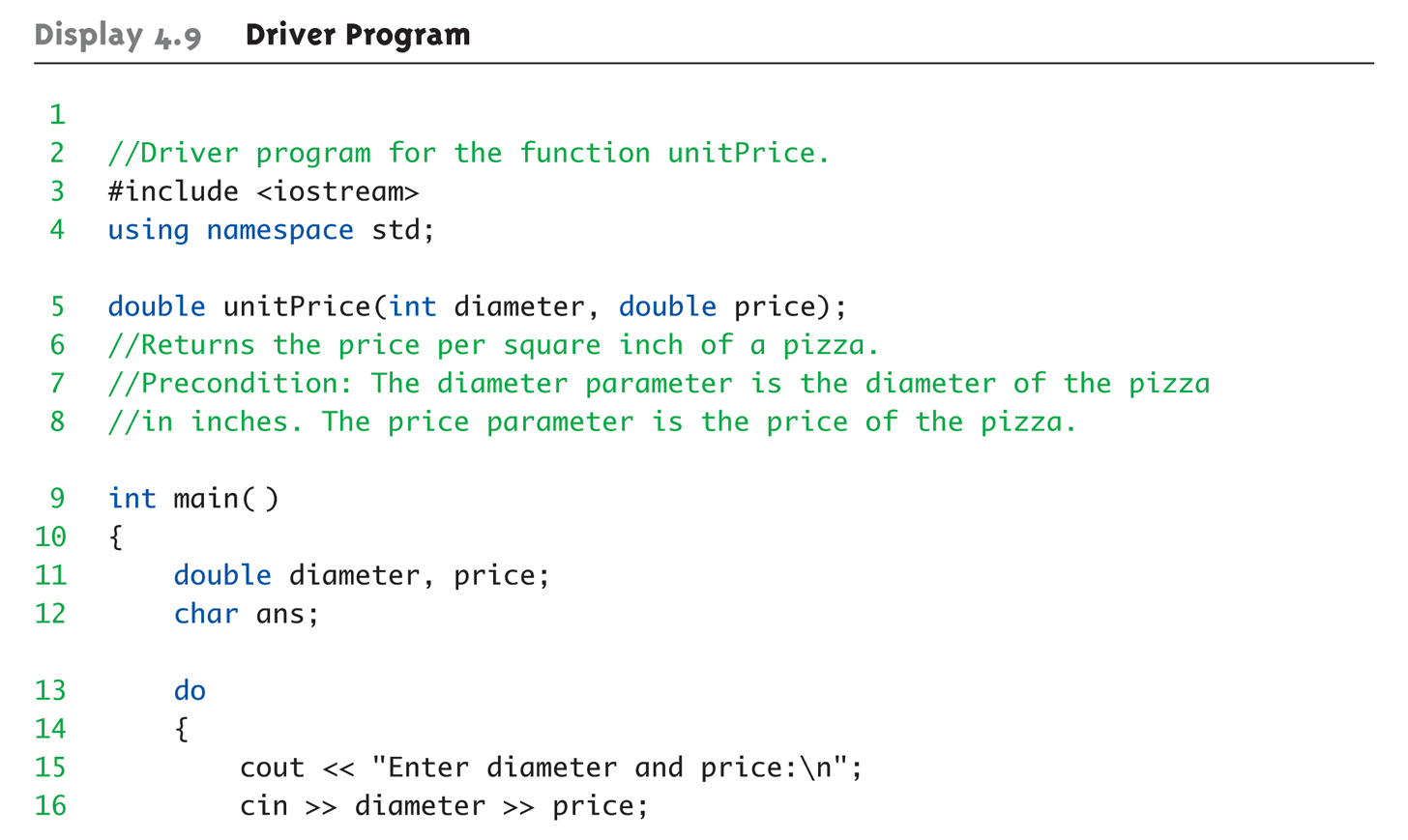 Copyright © 2012 Pearson Addison-Wesley. All rights reserved.
4-35
Driver Program Example: Display 4.9  Driver Program (2 of 3)
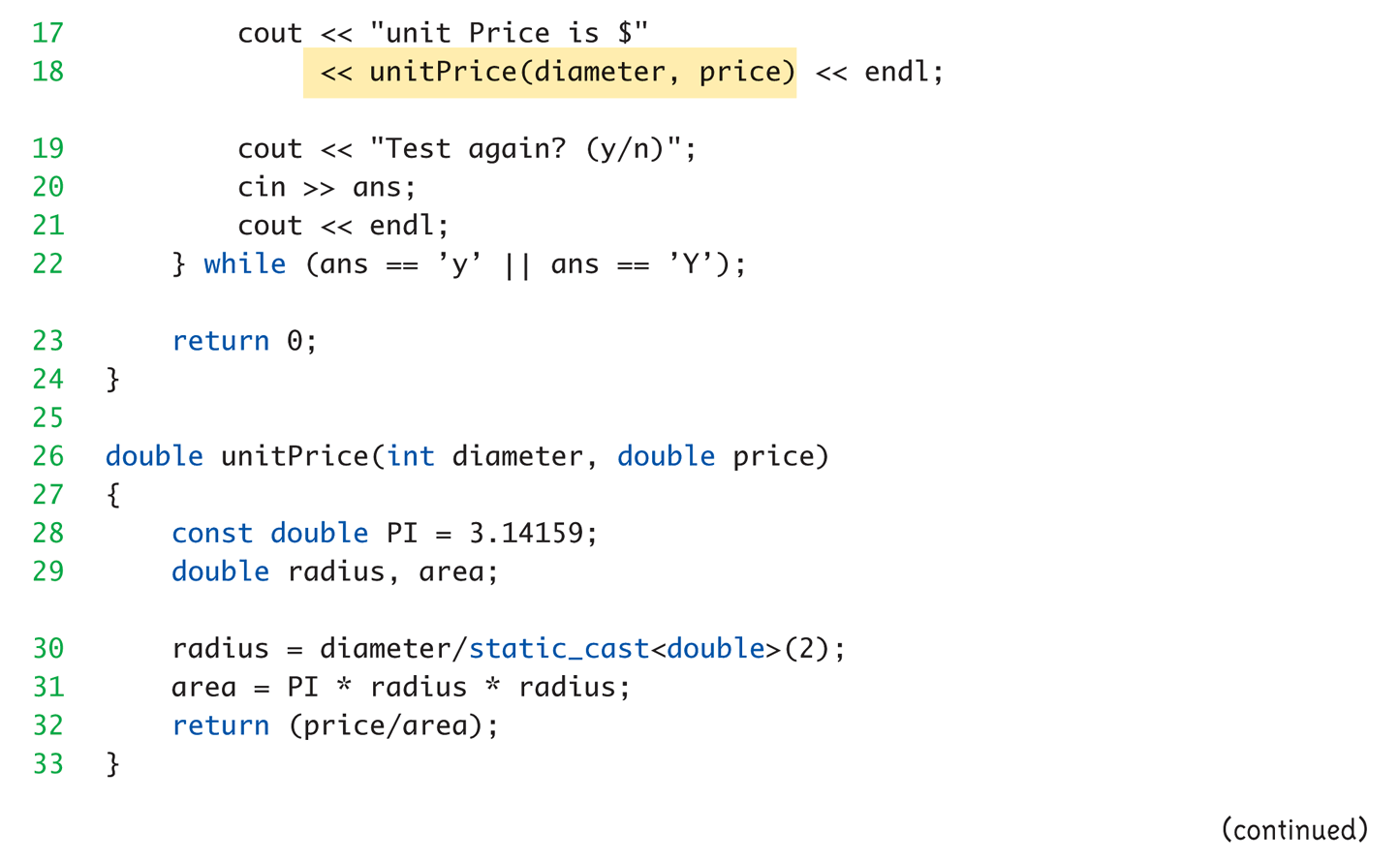 Copyright © 2012 Pearson Addison-Wesley. All rights reserved.
4-36
Driver Program Example: Display 4.9  Driver Program (3 of 3)
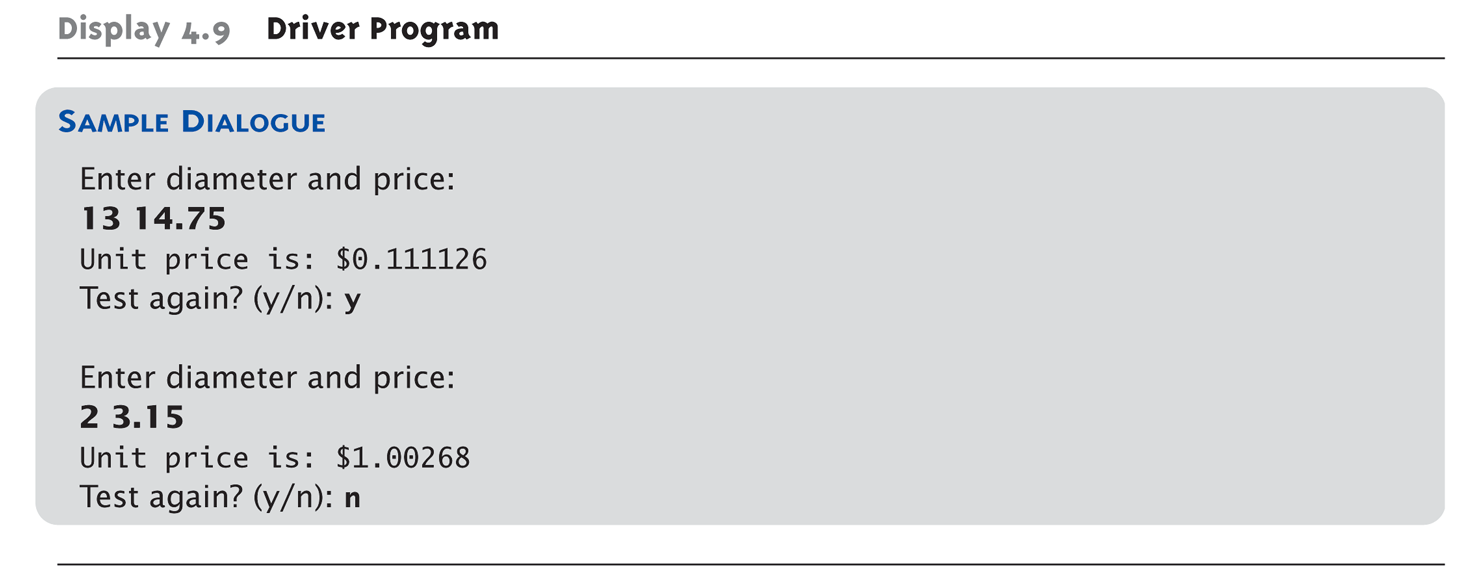 Copyright © 2012 Pearson Addison-Wesley. All rights reserved.
4-37
Stubs
Develop incrementally
Write "big-picture" functions first
Low-level functions last
"Stub-out" functions until implementation
Example:double unitPrice(int diameter, double price){     return (9.99);	// not valid, but noticeably				// a "temporary" value}
Calls to function will still "work"
Copyright © 2012 Pearson Addison-Wesley. All rights reserved.
4-38
Fundamental Testing Rule
To write "correct" programs
Minimize errors, "bugs"
Ensure validity of data
Test every function in a program where every other function has already been fully tested and debugged
Avoids "error-cascading" & conflicting results
Copyright © 2012 Pearson Addison-Wesley. All rights reserved.
4-39
Summary 1
Formal parameter is placeholder, filled in with actual argument in function call
Call-by-value parameters are "local copies" in receiving function body
Actual argument cannot be modified
Call-by-reference passes memory address of actual argument
Actual argument can be modified
Argument MUST be variable, not constant
Copyright © 2012 Pearson Addison-Wesley. All rights reserved.
4-40
Summary 2
Multiple definitions of same function namepossible: called overloading
Default arguments allow function call to"omit" some or all arguments in list
If not provided  default values assigned
assert macro initiates programtermination if assertions fail
Functions should be tested independently
As separate compilation units, with drivers
Copyright © 2012 Pearson Addison-Wesley. All rights reserved.
4-41